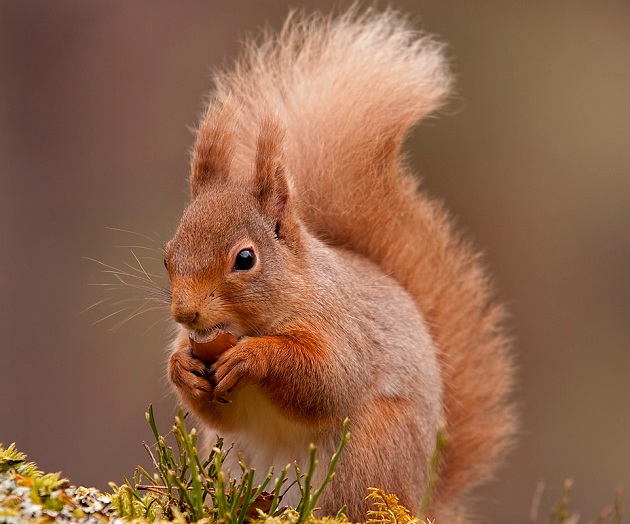 UPOZNAJTE ME….
ŽIVOT VJEVERICE
VJEVERICA
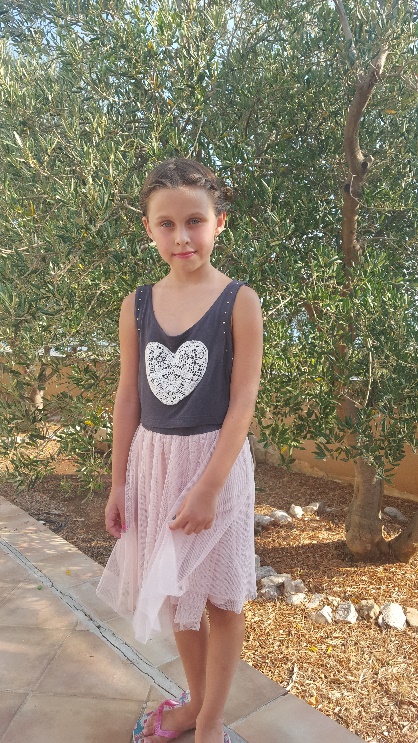 UČITELJICA: SANJA STARC
LARA ŠIJANOVIĆ 4.B OŠ MITNICA
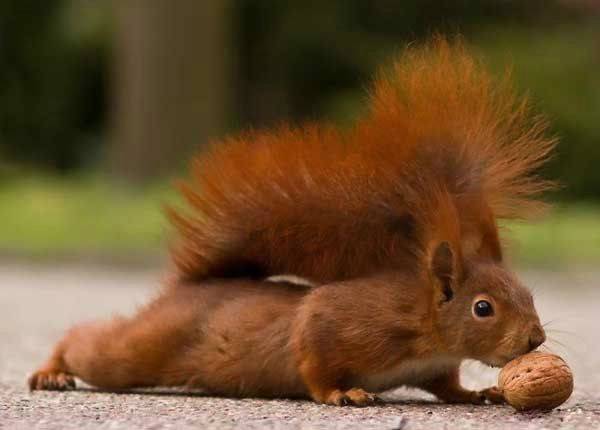 SADRŽAJ
OPIS			slide 3
STANIŠTE		slide 4	
OSOBINE		slide 5
PREHRANA		slide 6
SRODNICI		slide 7
OBRANA		slide 8 
ZANIMLJIVOSTI	slide 9
KUĆNI LJUBIMAC	slide 9
STRANI NAZIVI	slide 9
LITERATURA	slide 10
2.6.2016.
Lara Šijanović
2
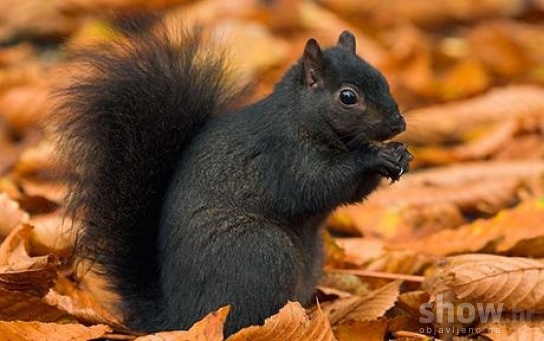 KITNJASTI REP
DO 19 CM
CRVENO-SMEĐA ILI CRNA
NARASTE DO 24 CM
DOBAR HVATAČ I PENJAČ, AKTIVNA DANJU I NOĆU, NE SPAVA PRAVI ZIMSK SAN
GRADI LOPTASTA GNIJEZDA U KOJIMA SKRIVA HRANU I MLADE
2.6.2016.
Lara Šijanović
3
GLEDAJTE ME SVI!!!!!
STANIŠTE
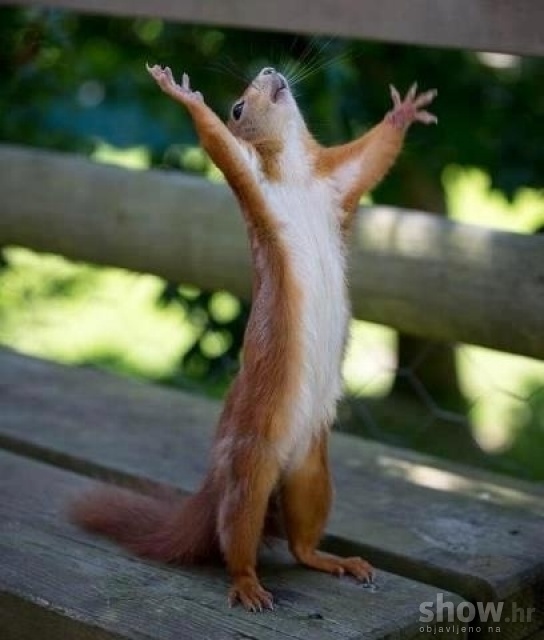 Naseljava Europu, Aziju i Ameriku
U Europi žive dvije vrste vjeverica, obične i sive, krzno običnih vjeverica je crvenkastosmeđe, pa ih se često naziva crvenim vjevericama, a krzno sivih vjeverica je sivosmeđe 
Živi u šumama, parkovima, vrtovima
2.6.2016.
Lara Šijanović
4
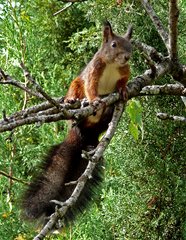 DEBLJANJE PRIJE ZIME
OSOBINE
REP SLUŽI ZA 
RAVNOTEŽU
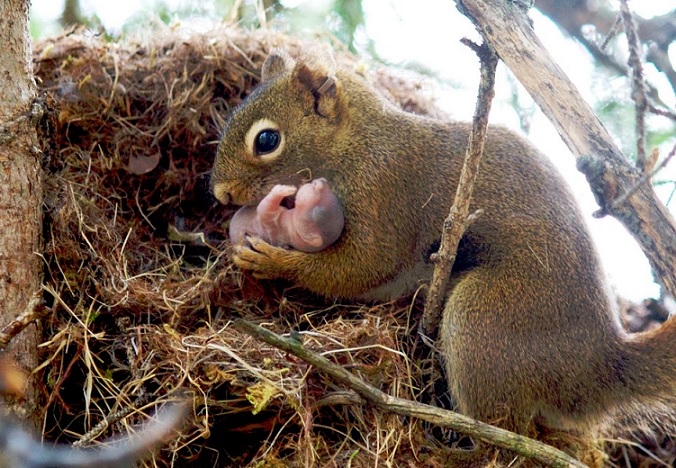 GNIJEZDA OBLAŽU TRAVOM
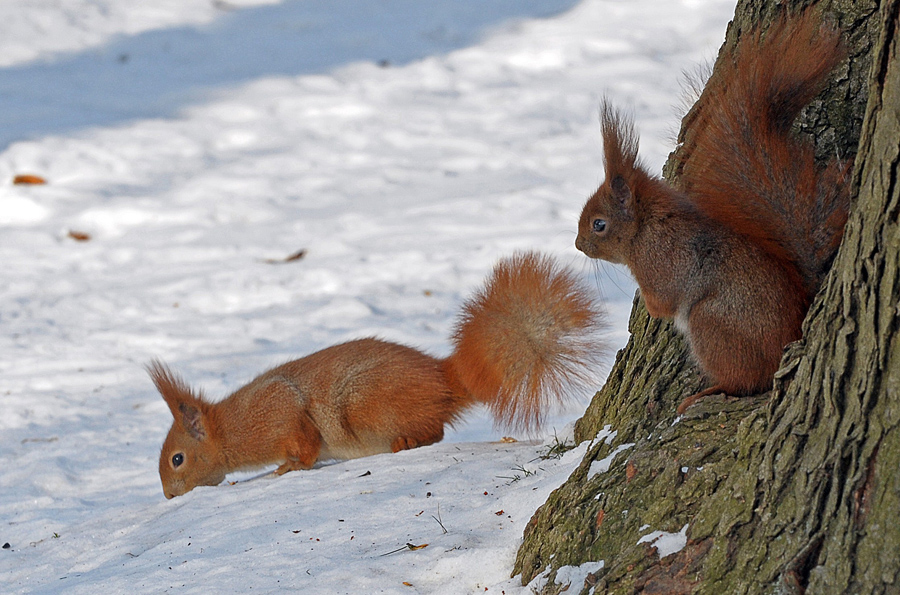 DOBAR NJUH I POD SNJEŽNIM POKRIVAČEM
2.6.2016.
Lara Šijanović
5
PREHRANA
Prehranjuju se bobicama, plodovima, gljivama, jajima, sjemenkama i mladim pticama. Crvene vjeverice ne vole žireve, dok ih sive obožavaju
Vjeverice ne pojedu odmah sve plodove koje pronađu, nego ih spremaju u skrovište
Žive 8-10 godina
Hranu pridržavaju prednjim šapama
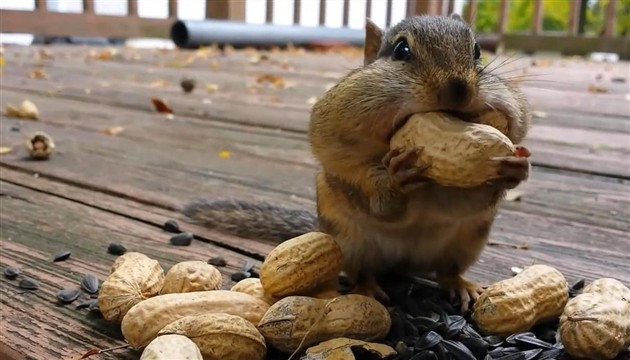 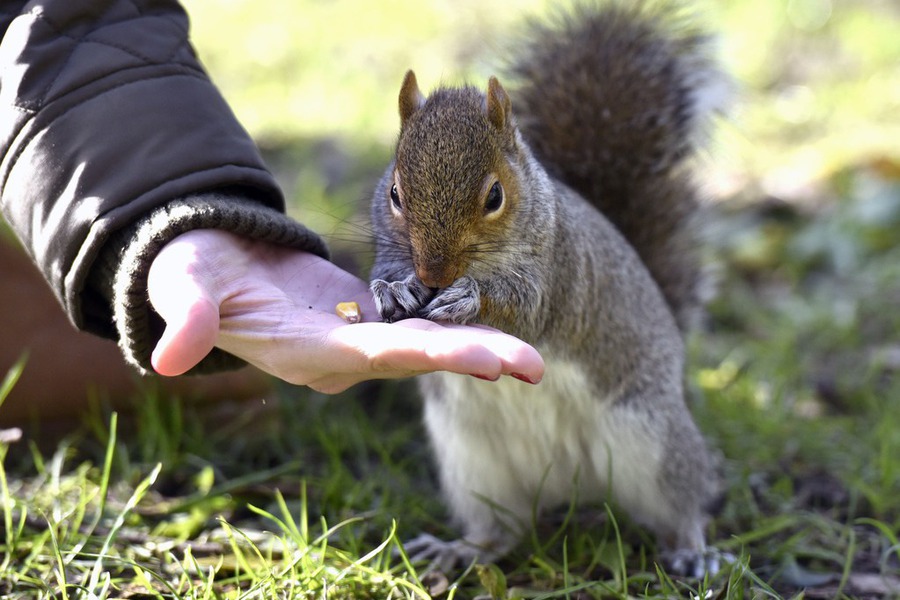 BAŠ SAM GLADNA
2.6.2016.
Lara Šijanović
6
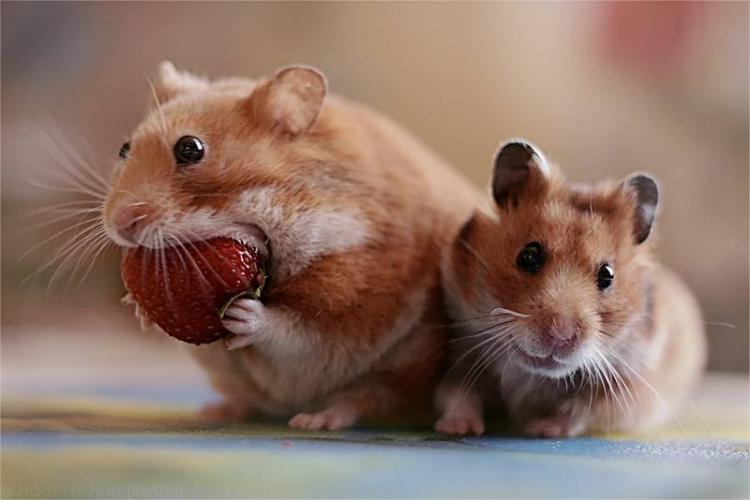 SRODNICI		HRČAK
TEKUNICA		DABAR			KRTICA		SVIZAC
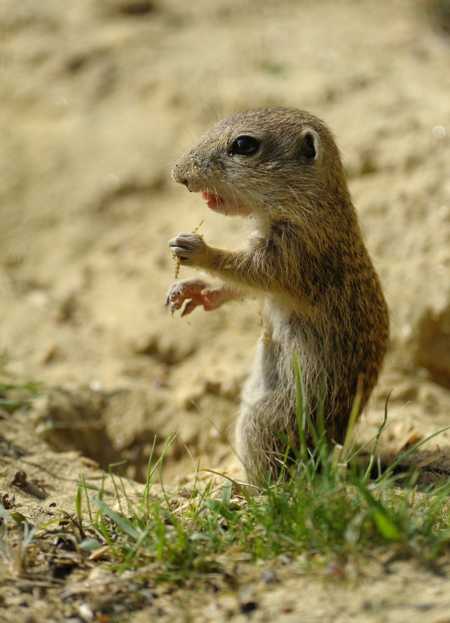 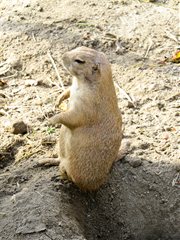 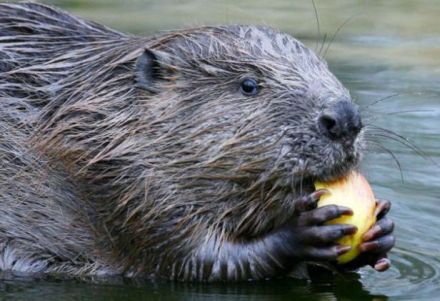 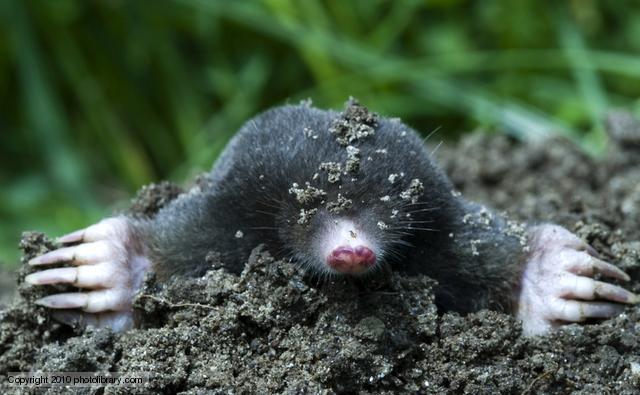 2.6.2016.
Lara Šijanović
7
ZAŠTITA-PLAHA ALI I HRABRA
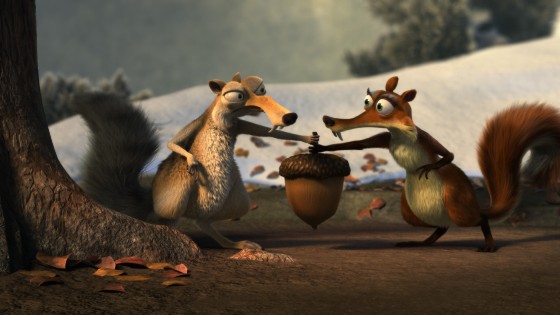 Kada su uplašene, trče naprijed-nazad te na taj način zbunjuju napadače, brze
Mogu skočiti i do 6 metara u zrak, a pasti i sa 30 metara, bez da se ozljede
Njihove oči pozicionirane su na takav način da mogu vidjeti i neke stvari koje su iza njih
Njihovi zubići nikada ne prestaju rasti, jer im se stalno troše
Obrana od zmije i vrane
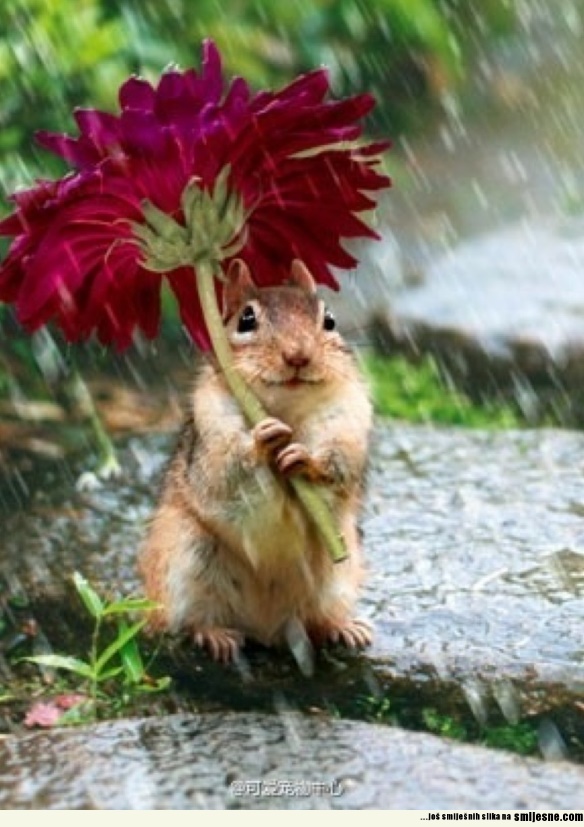 2.6.2016.
Lara Šijanović
8
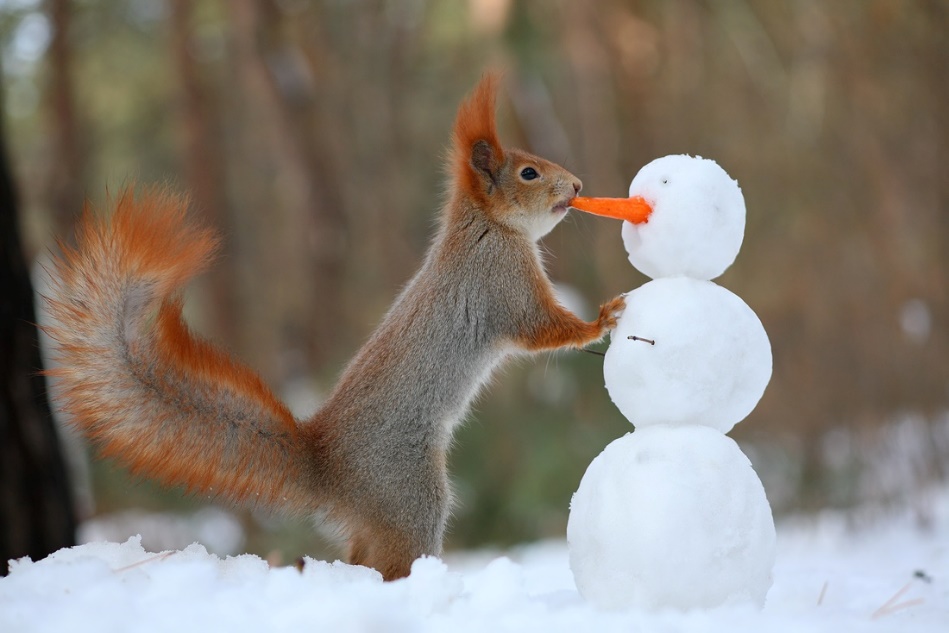 ZANIMLJIVOSTI
10 najzanimljivijih videa o vjevericama
Znate li da...
-  je poznato oko 200 vrsta vjeverica?
-  vjeverica kad pronađe lješnjak najprije provjeri je li jestiv i tek ga     onda pojede ili spremi u skrovište?
crvene vjeverice teško podnose zatočeništvo, pa se u kavezu malokad razmnožavaju?
vjeverica može biti kućni ljubimac
znaju i pjevati (barem u filmu „Alvin i vjeverice”)
Nazivi: engleski-squirrel, njemački-Eichhörnchen, latinski-Sciuridae
2.6.2016.
Lara Šijanović
9
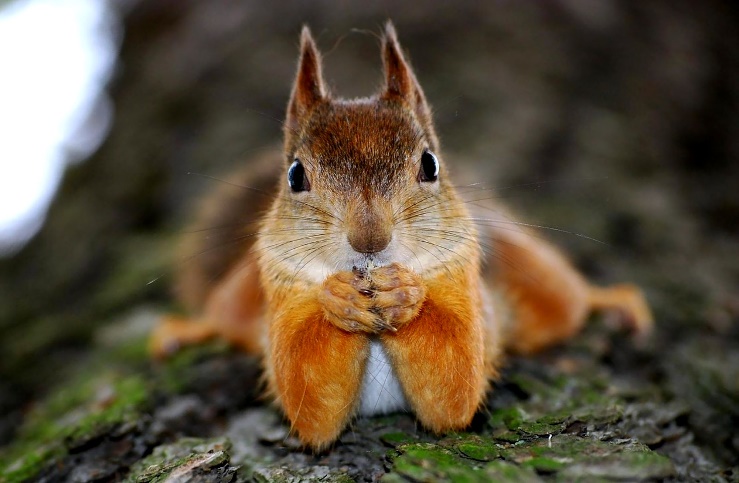 LITERATURA
Časopis Moj planet, Mozaik knjiga
Zbornica, Hrvatski obrazovni portal:  Vjeverice- http://www.zbornica.com/index.php?option=com_zoo&task=item&item_id=980&Itemid=632 (pristupljeno 20.03.2016.)
WildCroatia: Vjeverice: http://www.wildcroatia.net/blog/222-vjeverice (pristupljeno 20.03.2016.)
Lukin portal za djecu i obitelj: Vjeverica kradljivica http://www.pjesmicezadjecu.com/zanimljivosti-o-zivotinjama/vjeverica-kradljivica.html (pristupljeno 20.03.2016.)
You tube: The Chipettes - Single Ladies [Put A Ring On It]: 
www.youtube.com/watch?v=-RP19fnff_c, 10 Funniest Squirrel Videos
https://www.youtube.com/watch?v=4yikpWtIFU8, Najhrabrija vjeverica na svijetu pokušava pojesti zmiju! https://www.youtube.com/watch?v=5berFfer64U, Amazing Squirrel Fights off Crows - Protects Dead Friend's Body https://www.youtube.com/watch?v=8sOw3mCz4Oc (pristupljeno 20.03.2016.)
2.6.2016.
Lara Šijanović
10
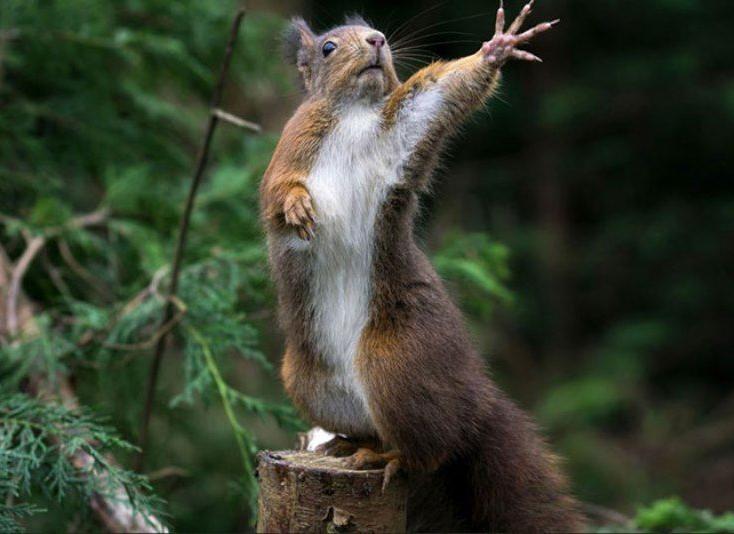 IMA LI PITANJA?????
2.6.2016.
Lara Šijanović
11
BUDIMO PRIJATELJI ŽIVOTINJAMA
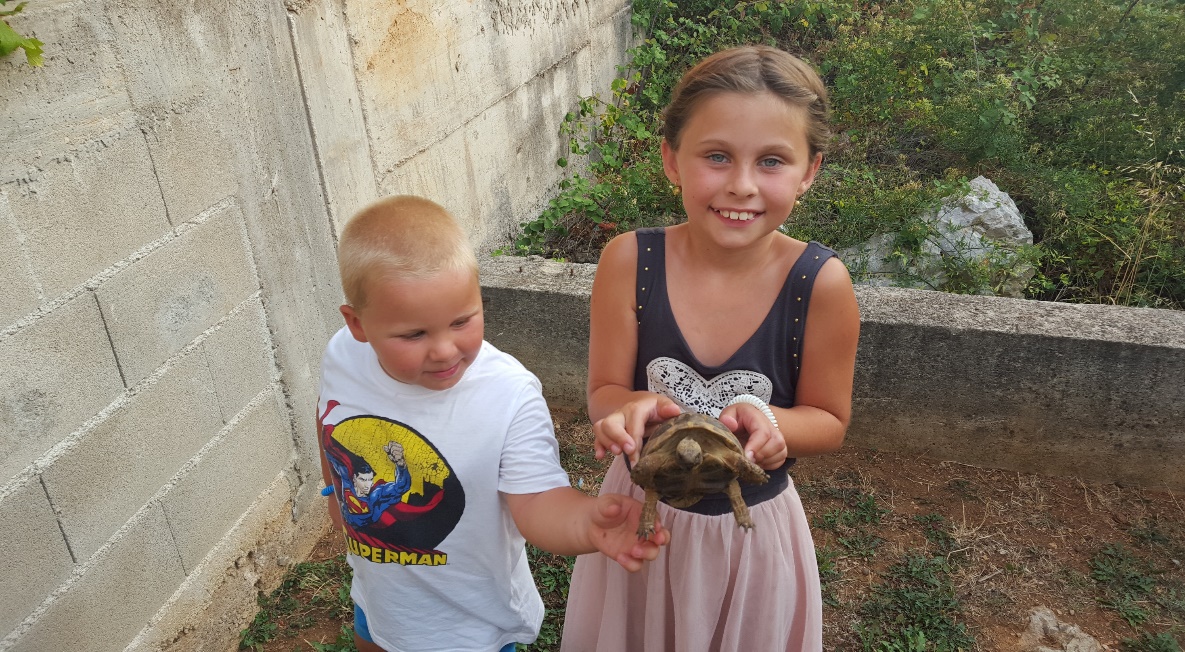 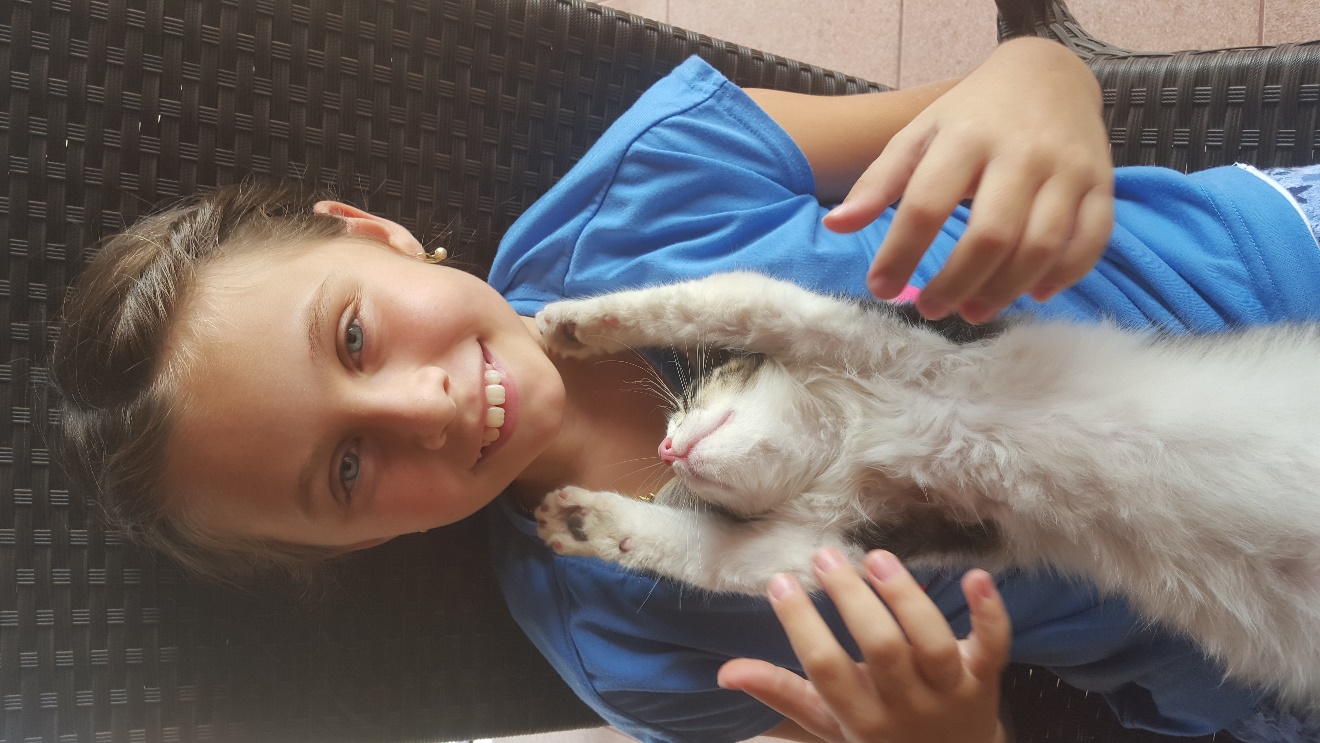 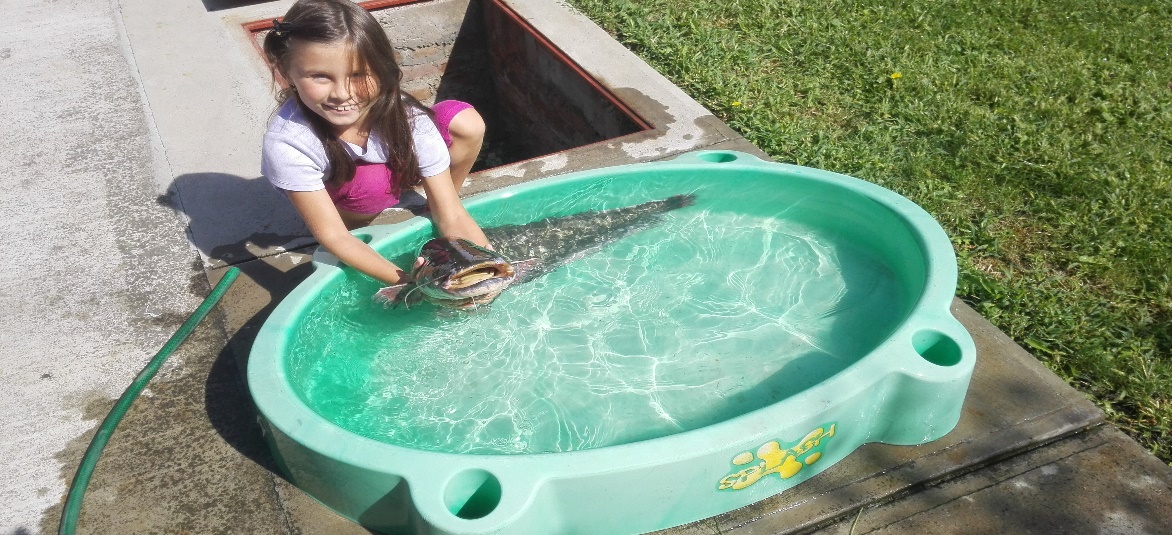 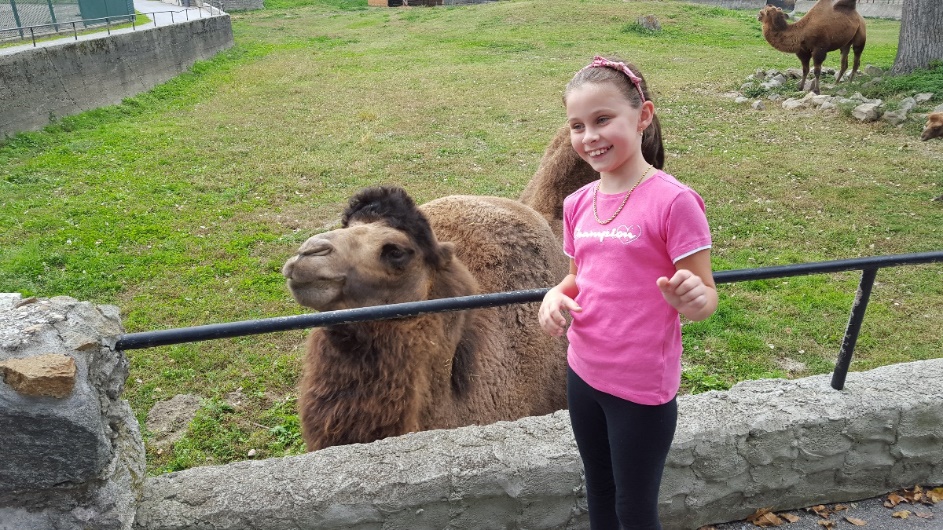 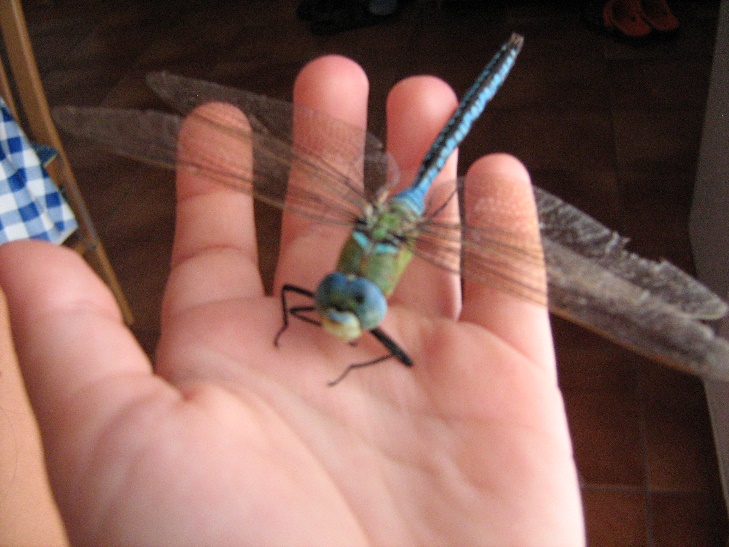 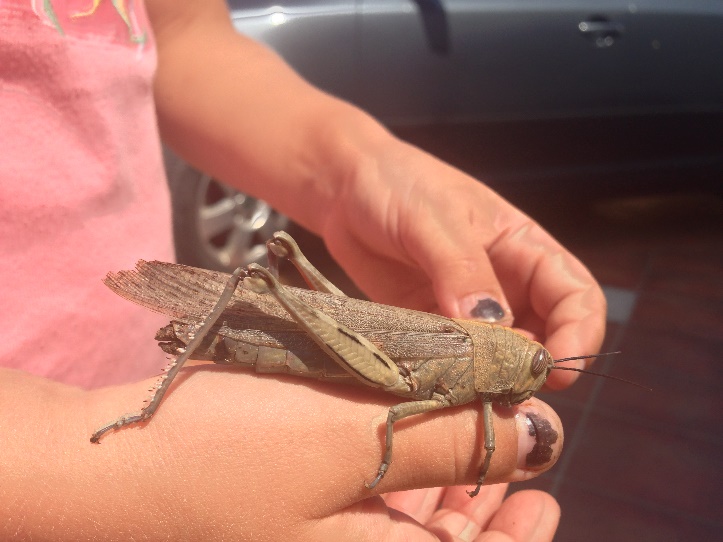 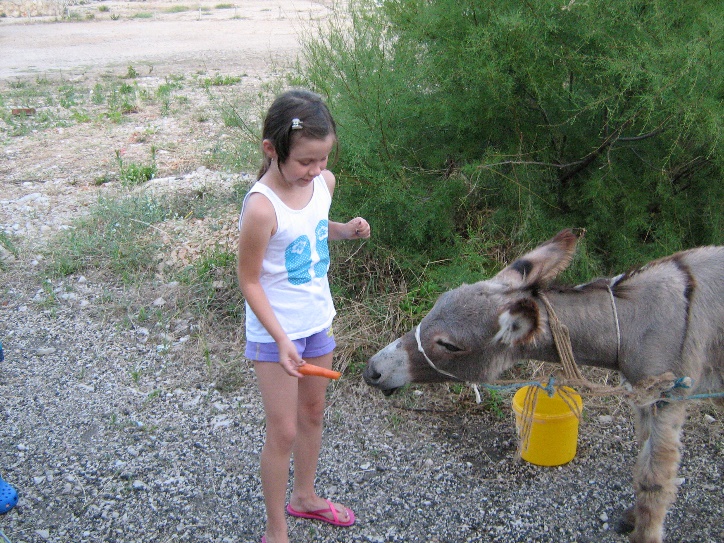 2.6.2016.
Lara Šijanović
12